Добрый молодец
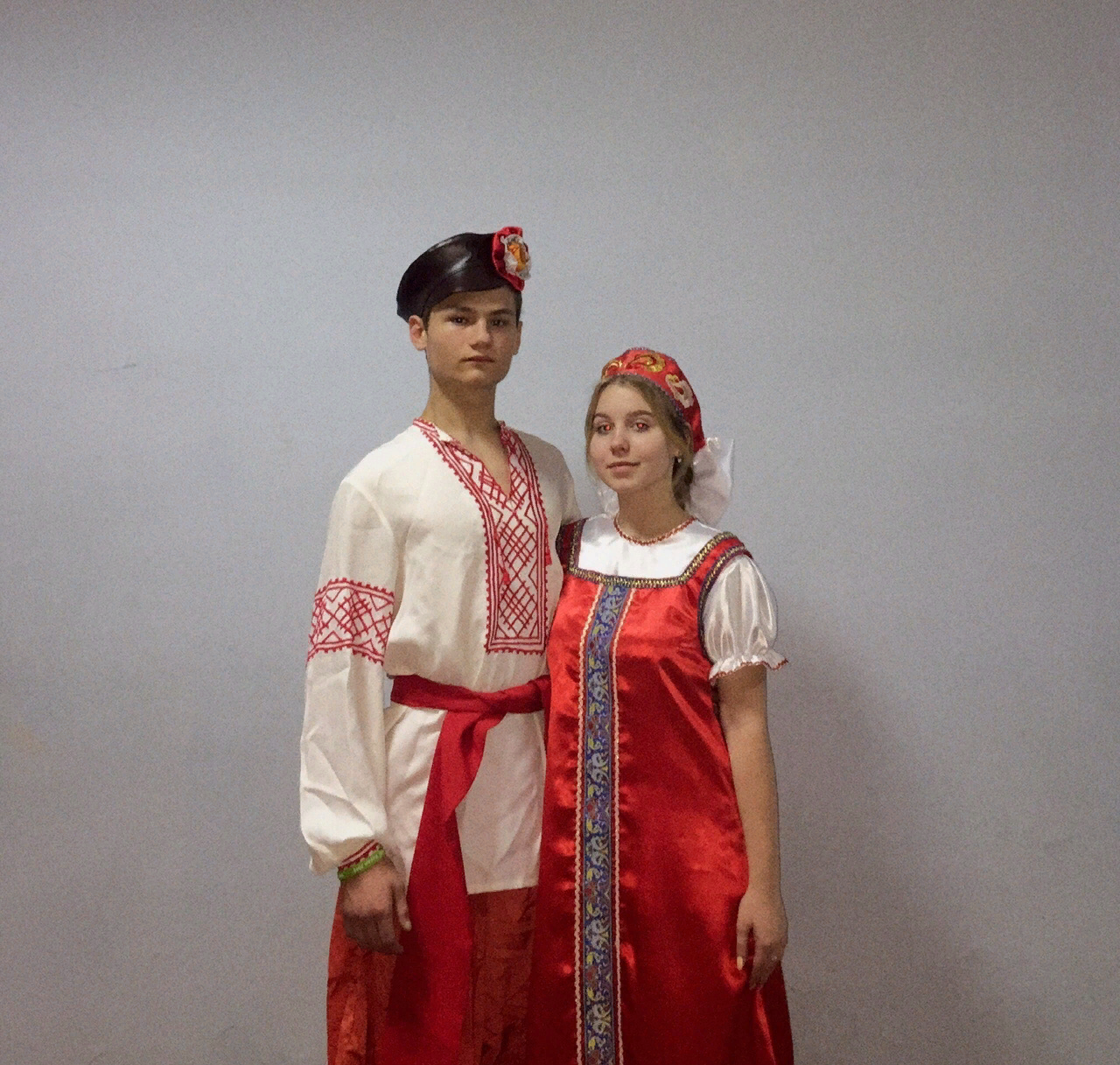 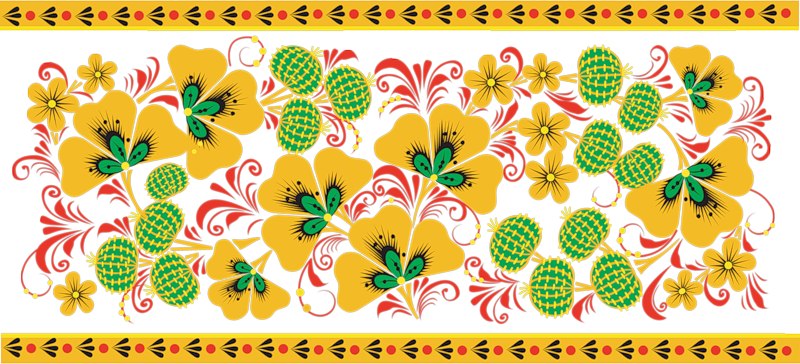 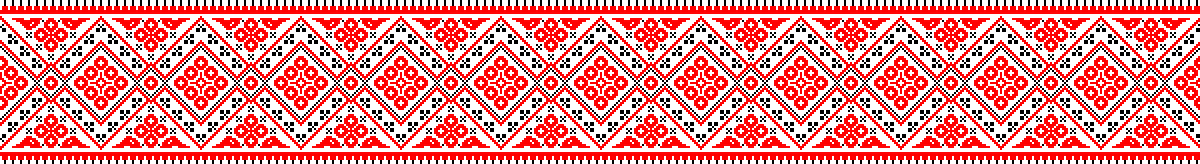 Владислав Кузнецов 
школа № 8
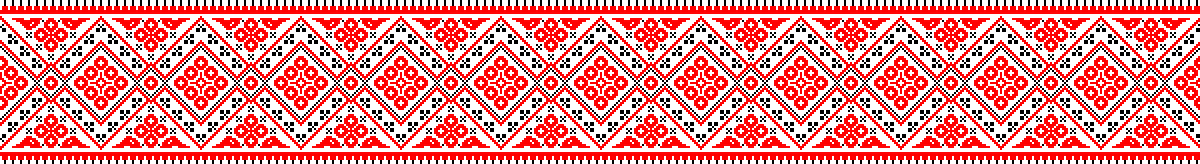 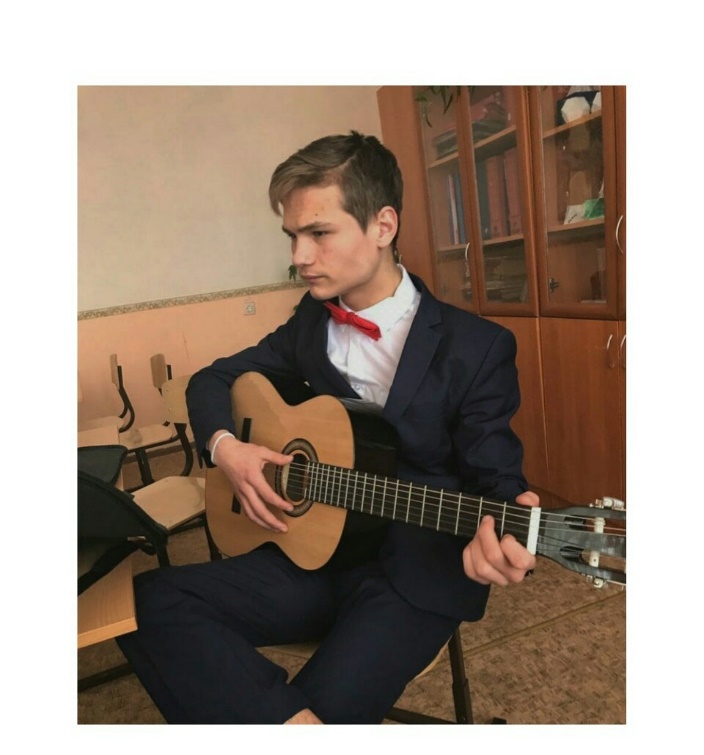 Сказ о добром молодце – Владиславе Кузнецове
10 класс МБОУ «СОШ №8» 
Кировского района г. Казани
Верьте аль не верьте, а живет на белом свете Владислав -стрелец, удалой молодец…
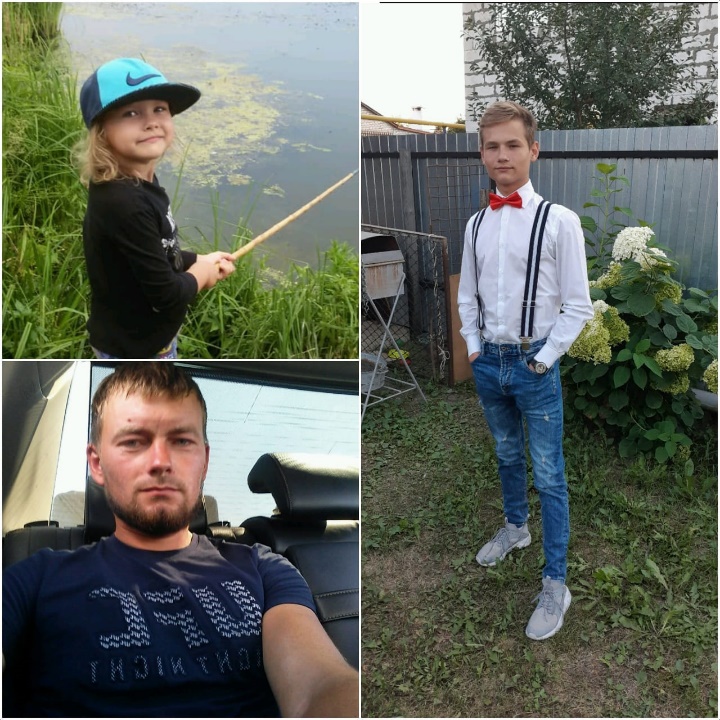 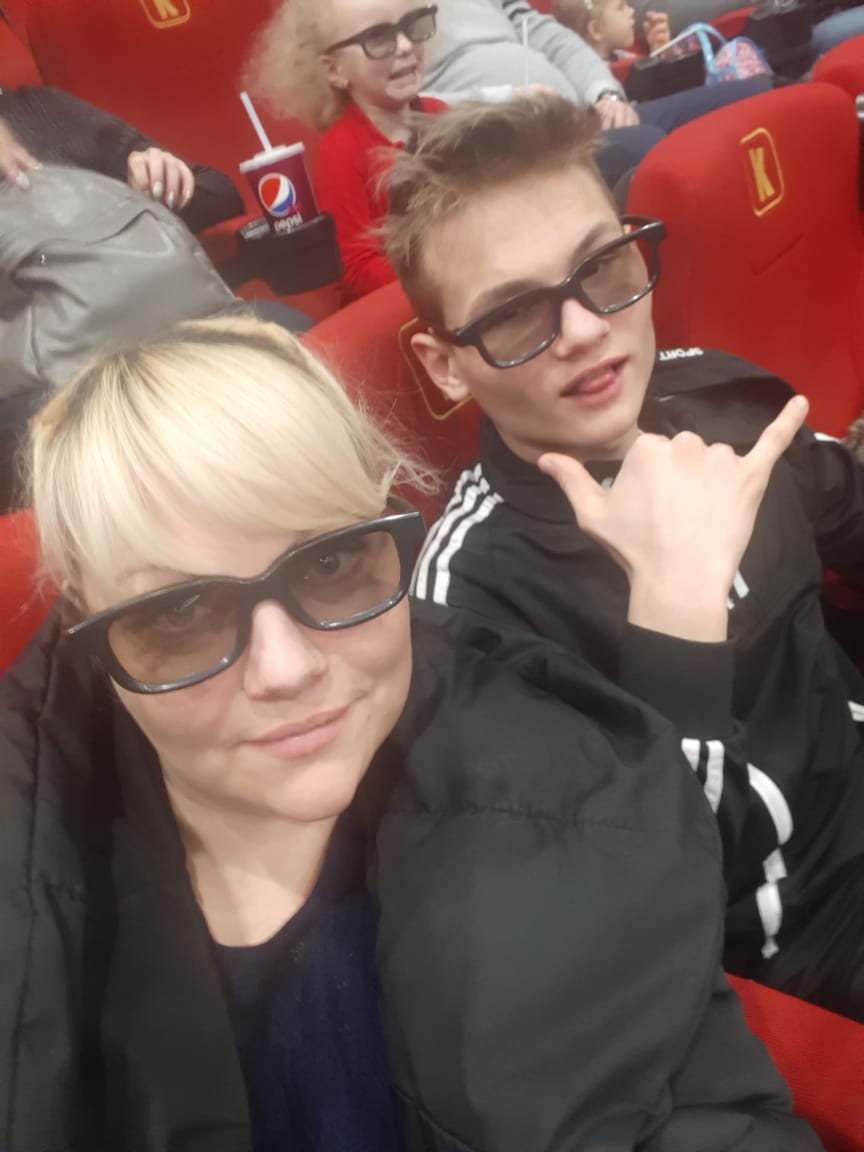 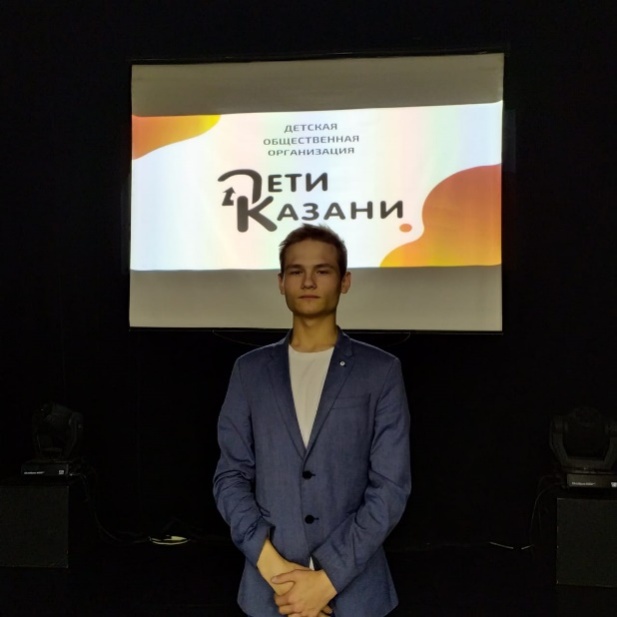 Где родился, там и сгодился
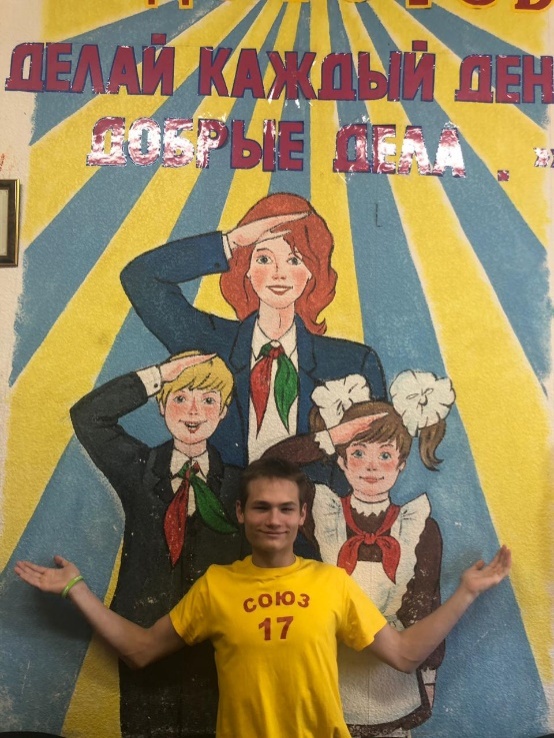 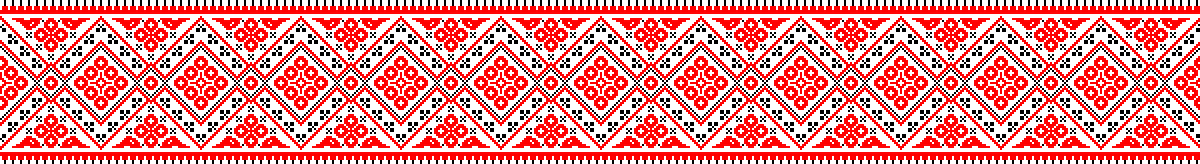 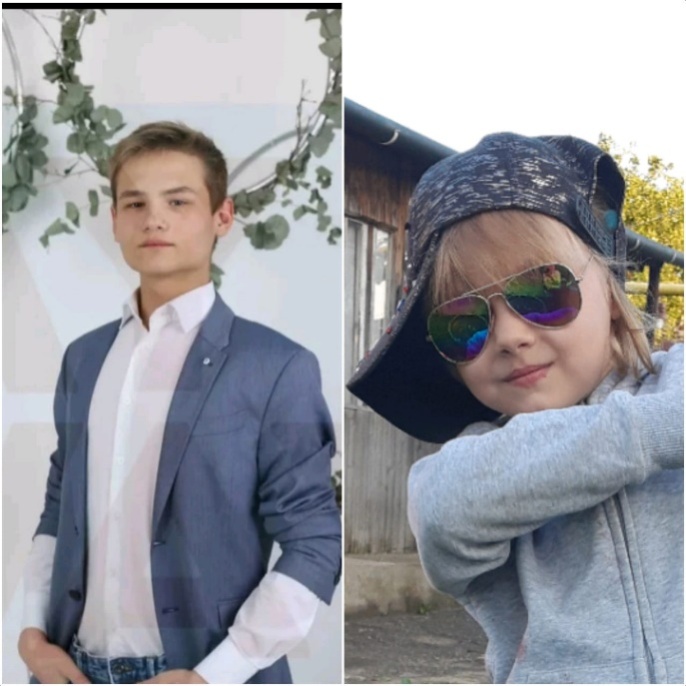 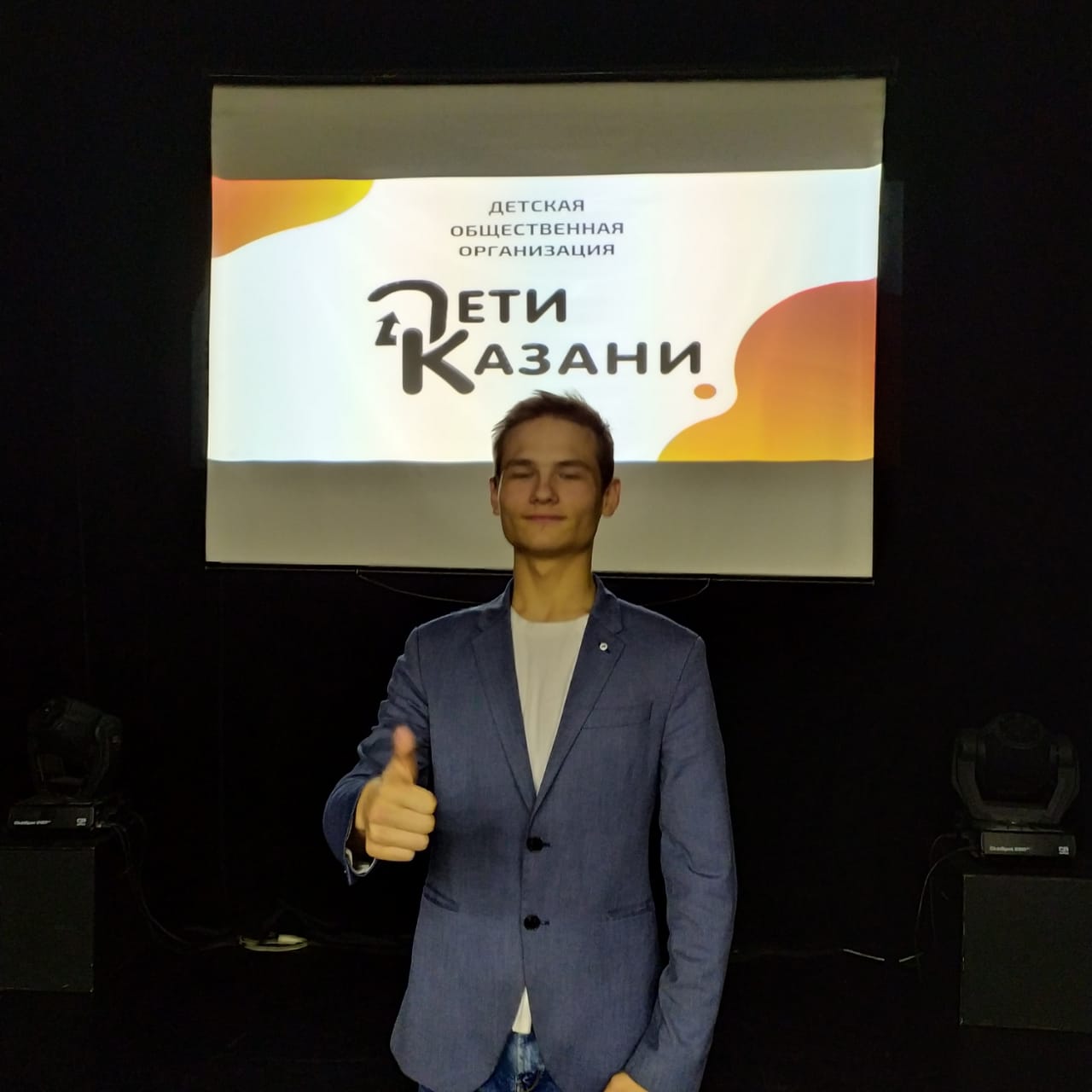 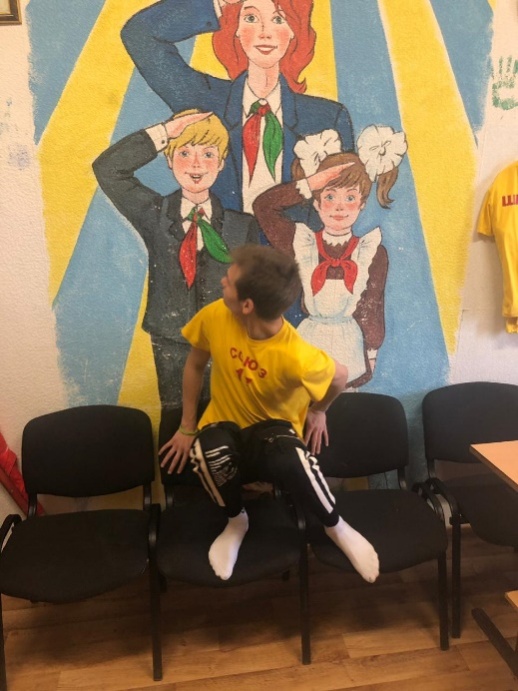 И швец, и жнец, и на дуде игрец
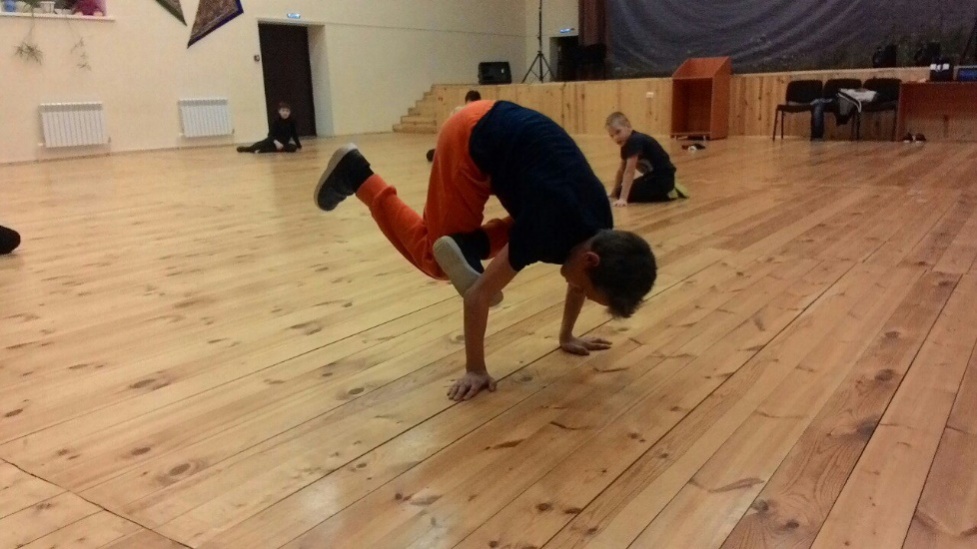 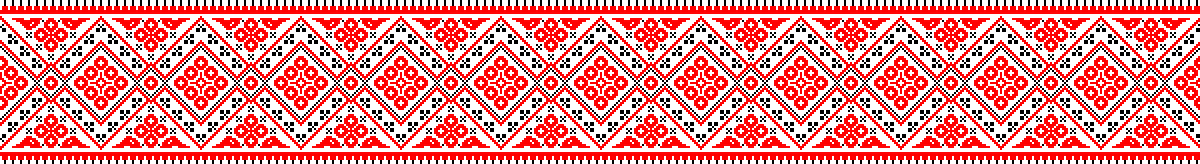 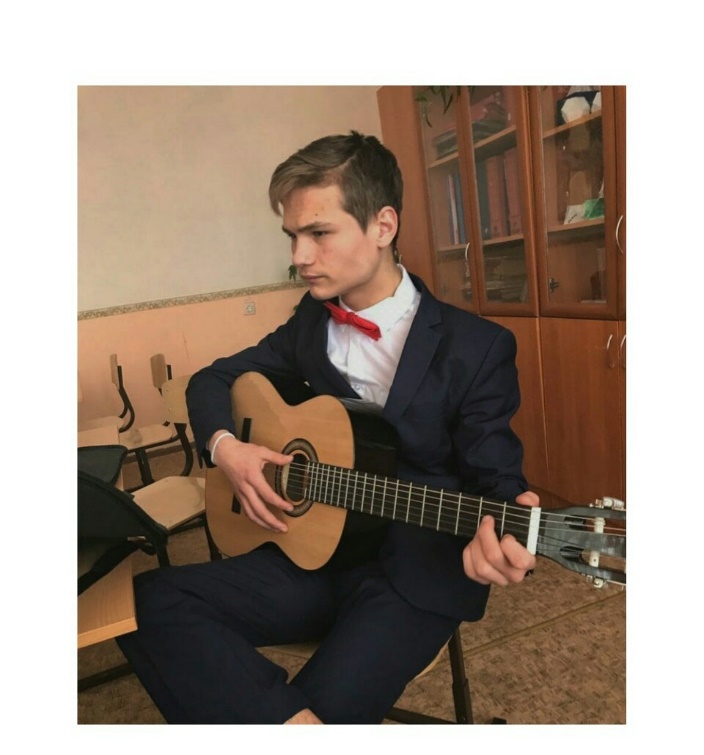 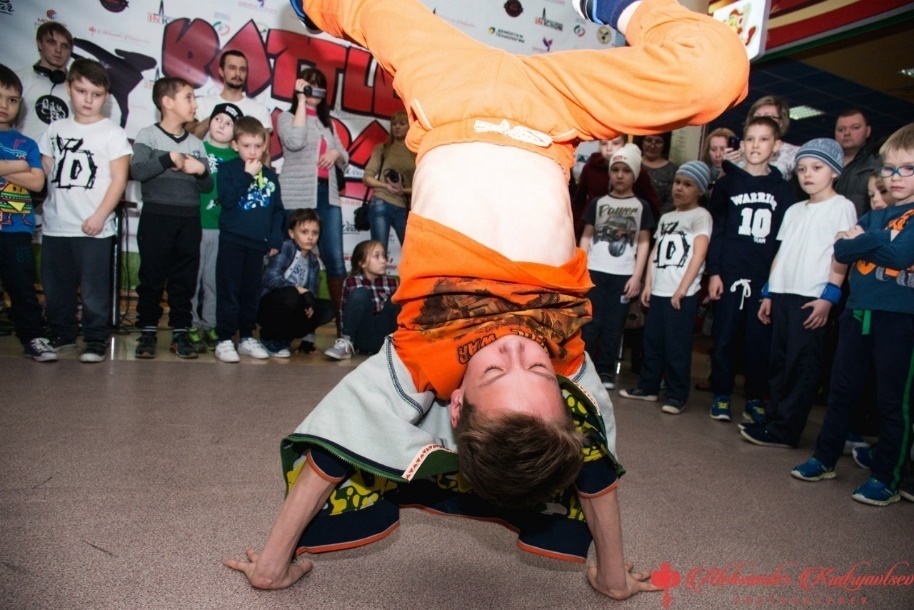 Делу – время, потехе - час
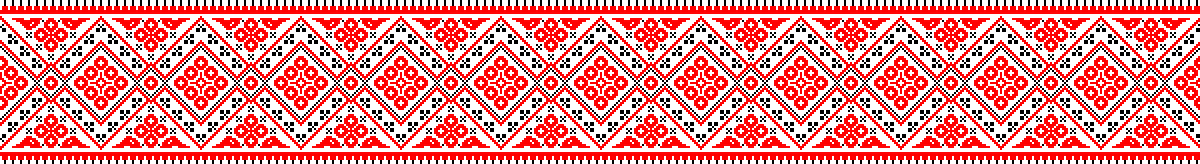 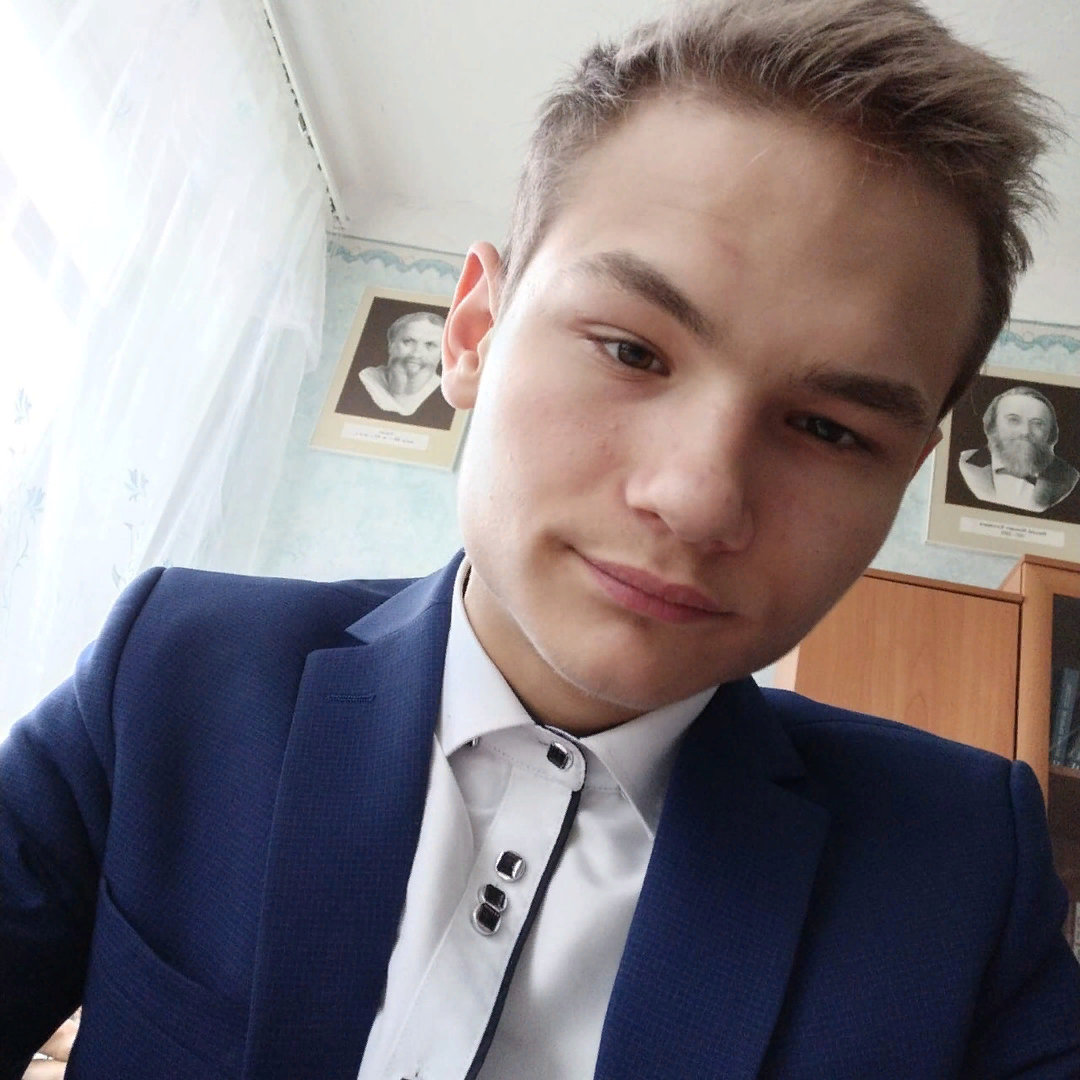